به نام خدا
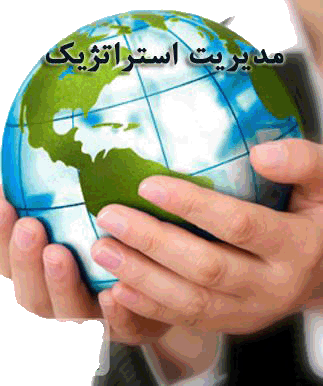 فهرست عناوین
فصل اول :
استراتژی و تلاش برای دستیابی به مزیت رقابتی
فصل دوم :
رهبری و فرایند مدیریت استراتژیک
فصل 2
رهبری و فرایند مدیریت استراتژیک

سرکارخانم خدایاری

مهدیس صفوی ، نگین نخکوب
رهبران سازمان به عنوان کارآفرینان اصلی و سازندگان استراتژی:
در اغلب شرکتهای امروزی هرمدیر شرکت یک نقش ایجاد کننده استراتژی برای منطقه ای که رئیس آن است ایفا میکند.
اینکه ایجاد استراتژی را جزو قلمرو مدیریت ارشد تلقی کنیم اشتباه است.
دخالت دادن افراد سازمان در ایجاد استراتژی باعث شکوفا شدن استعداد ها و انرژی کارکنان و مسئولیت پذیری آنان برای اجرای استراتژی میشود.
فرآیند مدیریت استراتژیک
تجدید نظر مورد نیاز
این الگو نیاز مدیریت به ارزیابی مستمر عملکرد به محض ورود استراتژی به مرحله اجرا را شرح می دهد.

سه مرحله اول فرایند مدیریت استراتژیک ،برنامه استراتژیک را شکل می دهند.

برنامه استراتژیک سمت و سوئ حرکت شرکت،اهداف استراتژیک و مالی را مشخص می کند و اقداماتی که باید برای دستیابی به اهداف صورت بگیرند ترسیم میکند.
مرحله 1:توسعه چشم انداز استراتژیک
دیدگاه های مدیریت ارشد درمورد جهت حرکتی شرکت و تمرکز آتی بر کالا –مشتری-بازار-فناوری,یک چشم انداز استراتژیک را برای شرکت ایجاد میکند.
یک چشم انداز استراتژیک و خوب جاه طلبی های مدیریت را در مورد اینکه کجا داریم می رویم به ذینفعان اعلام میکند وکمک میکند تا انرژی کارکنان به سوی هدف مشترکی هدایت شود.
چشم انداز باید متمایز و خاص باشد و جنبه عمومی نداشته باشد.
ویژگی های بیانیه های چشم انداز اثربخش
گرافیک
جهت دهنده
متمرکز
انعطاف پذیر
امکان پذیر
مطلوب
سهولت انتقال
اشتباهات و ضعف های متداول در بیانیه چشم انداز:
نامشخص یا ناقص
عدکم نگاه به جلو
بیش از حد گسترده بودن
فاقد هیجان
متمایز نبودن
اتکای زیاد به عالی ترین ها
تفاوت چشم انداز استراتژیک و بیانیه رسالت
چشم انداز استراتژیک در مورد روند استراتژیک آینده شرکت می گوید یعنی ما به چه سمتی می رویم و تمرکز آتی ما چه خواهد بود.

بیانیه رسالت بیشتر درباره مقصود کسب و کار فعلی موسسه شرکت یعنی ما که هستیم ,چه کاری می کنیم و چرا اینجا هستیم صحبت می کند.
بیانیه ی رسالت به تشریح مسائل زیر می پردازد:
شناسایی کالای خدمات شرکت 
مشخص کردن نیازهایی که به دنبال رفع آن است.
مشخص کردن گروه هایی از مشتری که به آنها خدمت می کند.
مشخص کردن رویکرد خود برای خوشنودی مشتریان
اهمیت انتقال چشم انداز استراتژیک
یک چشم انداز استراتژیک متقاعد کننده ارزش انگیزشی فراوانی دارد.

مدیران باید چشم انداز خود در شرکت را به شیوه ای ارائه کنند که به بیرون برسد و باعث جلب توجه مردم شود.
منافع یک چشم اندازاستراتژیک اثربخش
1.دیدگاه مدیران ارشد درباره ی جهت بلند مدت بنگاه راشفاف میکند.
2.ریسک ناشی از تصمیم گیری را کاهش می دهد.
3.ابزاری برای جلب حمایت کارکنان است.
4.رهنمودی برای مدیران سطوح پایین تر است.
5.به سازمان کمک می کند تا آماده مواجه با آینده شود.
مرحله 2:تعیین اهداف
هدف مدیریت از تعیین اهداف تبدیل چشم انداز استراتژیک به مقاصد عملکردی خاص است.

اهدافی که به خوبی بیان شده اندوکمی یا قابل اندازه گیری هستند برای مدیریت ارزشمند هستند.

مدیران میبایست اهداف چالشی و در عین حال قابل دستیابی برگزینند.
چه نوع اهدافی تعیین کنیم؟(نیازبه کارت متوازن)
اهداف مالی :  مقاصد مدیریت برای عملکرد مالی 
اهداف 
                  اهداف استراتژیک: جایگاه بازاریابی وتوان رقابتی شرکت
اهداف مالی نتایج تصمیمات گذشته و فعالیت های سازمانی را منعکس میکند.

برامدهای استراتژیک شاخص های هدایت کننده عملکرد مالی آتی و بخت موفقیت کسب و کار شرکت هستند.

بهره گیری از یک سیستم عملکرد که توازنی بین اهداف مالی و استراتژیک ایجاد کند مناسبترین است(کارت امتیاز متوازن).
کارت امتیاز متوازن
مقولات مرتبط با مشتری             رضایت مشتری ،وفاداری به نام تجاری وتحویل به موقع

فرایندهای کسب و کارداخلی             جذب و حفظ مشتری

یادگیری و رشد              فناوری اطلاعات،کیفیت سازمانی
مرحله 3 از فرایند مدیریت استراتژیکتدوین استراتژي های سطح سازمان و سطح کسب و کارمقصود از تدوین استراتژي این است که ماموریت شرکت تعیین شود،شناسایی عواملی که در محیط خارجی سازمان راتهدید میکنند یا فرصتهایی رابه وجود می آورند ، شناسایی نقاط قوت وضعف داخلی سازمان ، تعیین هدفهایی بلند مدت،در نظرگرفتن استراتژیهاي گوناگون وانتخاب استراتژي خاص جهت ادامه فعالیت.استراتژی های یک شرکت متقابلاٌ همدیگر را تقویت کنند.شکل 2-2 سطوح استراتژی یک شرکت تک کسب و کار با ساختر نسبتا ساده را شرح می دهد.
مرحله 3: تدوین استراتژی های سطح سازمان و سطح کسب و کار
توسط مدیرعامل و مدیران ارشد




                                                                           توسط رؤسای فعالیت های وظیفه ای




                                                                           توسط مدیران نام تجاری
استراتژی کسب و کار
استراتژی فضای وظیفه ای
استراتژی عملیاتی
استراتژی کسب و کار در مسئولیت مدیرعامل و مدیران ارشد است ، که توجه آن در ابتدا معطوف به تقویت جایگاه شرکت در بازار و ایجاد مزیت رقابتی است.

استراتژی وظیفه ای متوجه اقدامات مرتبط با وظایف یا فرایند های خاص درون یک کسب و کارند. تایید نهایی استراتژی وطیفه ای در اختیار مدیر کل کسب وکار است .

استراتژی عملیاتی به ابتکارات و رویکردهای استراتژیک نسبتاٌ خرد برای مدیریت واحد های عملیاتی کلیدی توجه می کند .از نظر حوزه ی کاری محدودند ولی جزئیات بیشتری را به استراتژی های کسب و کار و وظیفه ای اضافه می کنند.
مرحله 4 ازفرایند مدریت استراتژیک :
به کارگیری و اجرای استراتژی انتخابی
پرزحمت ترین و وقت گیرترین بخش فرایند مدیریت استراتژیک می باشد .
بسیاری از شرکت های بزرگ دارای استراتژی پیچیده برای توضیح این نکته به مدیران رده پایین تر و دیگر کارکنان که اعمال استراتژی چگونه باعث رشد درامد و سوداوری می شود ، از نقشه استراتژی استفاده می کنند.
مدیریت فرایند اجرای استراتژی شامل موارد زیر است :
تامین نیروی انسانی و منابع لازم 
حصول اطمینان از سیاست ها و رویه های به کار گرفته شده 
نصب سیستم های اطلاعات و عملیات که کارکنان شرکت را قادر می سازد تا فعالیت های اصلی را انجام دهد .
فشار برای بهبود بخشیدن مستمر نحوه ی انجام دادن فعالیت های زنجیره ی ارزش 
قرار دادن پاداش و مشوق به طور مستقیم به میزان دستبابی به اهداف عملکرد
ایجاد یک فرهنگ سازمانی و جو کاری که شرکت را به اجرای موفق استراتژی سوق دهد.
وجود یک رهبر داخلی برای پیش بردن اعمال استراتژی
نقشه استراتژی
از 4 نقسه نظر زیر بررسی می شود :
مالی
مشتری
فرایند داخلی
یادگیری و رشد
درامد،سود ،ارزش بلند مدت
استنادات کالا/خدمت
روابط با مشتری
ذهنیت از نام تجاری
فرایند مدیریت-عملیات
فرایند قانونی و اجتماعی
فرایند نوآوری
فرایند مدیریت مشتری
سرمایه انسانی
سرمایه اطلاعاتی
سرمایه سازمانی
مرحله 5 ازفرایند مدریت استراتژیک :
ارزیابی عملکرد و اقدام به تعدیلات اصلاحی
آخرین مرحله در مدیریت استراتژیک ارزیابی استراتژیک بوده که سه فعالیت عمده به شرح زیر صورت می گیرد:الف- بررسی عوامل داخلی وخارجی که پایه واساس استراتژیهاي کنونی قرارگرفته اند.ب- محاسبه وسنجش عملکرد هاج- اقدامات اصلاحی
اگر به نظر برسد مسیر و استراتزی شرکت به خوبی با شرایط صنعت و رقابت تطبیق دارد و اهداف عملکرد محقق شده است مدیران میتوانند همان حالت را ادامه دهند فقط تغببر کوجکی در برنامه استراتژیک و ادامه تلاش ها برای بهبود اجرای استراتژی کفایت خواهد کرد، اما هرگاه یک شرکت در محیط خود با تغییرات شدیدی مواجه شود باید بررسی شود که استراتژی و حهت آن صحیح بوده یا خیر؟ و در مورد اهداف و استراتژی شرکت باید بازنگری شود .


چالش رهبری در اتخاذ اقدامات اصلاحی دو لای است:
1.تصمیم گیری در مورد زمان آن ؟
2.تصمیم گیری در مورد نوع تغدیلاتی که باید انجام شود؟
هدایت فرایند اجرای استراتژیک
برای هدایت فرایند اجرای استراتژیک خوب مستلزم سه اقدام از ناحیه مدبران هستیم :
1.اشراف کامل به شرایط کنونی و موانع را شناسایی کنند 
2.واحدهای سارمانی را به سمت دستیابی به دستاوردهای خوب و عالی عمل کردن سوق دهند.
3.اعتماد و صداقت خود نسبت به اخلاقیات را نشان دهندو در ابتکارات مربوط به مسئولیت پذیری اجتماعی جلودار باشید.
اشراف داشتن بر خوب انجام شدن کارها
یکی از بهترین کارها برای اشراف داشتن فرایند استراتژی بازبدهای منظم از فضای کار شرکت و صحبت با افراد مختلف در سطوح مختلف است ، که به آن فن مدیریت از طیق چرخ زدن در محیط (MBWA) گفته میشود.
مثال:
1.وال مارت 
2.جنرال الکتریک 
3.آمازون دات کام
سوق دادن واحدهای سازمان به سمت دستیابی به نتایج خوب و عمل کردن عالی
مدیران همواره باید کارکنانن خود را تشویق کنند تا باعث افزایش کارگروهی و روحیه ی بالاتر و وفاداری بیشتر و افزایش تعهد کارکنان شوند .
موارد زیر باعث افزایش روحیه کار گروهی میشوند :
برخورد با کارکنان با احترام و توجه 
تشویق کارکنان برای استفاده از ابتکار و خلاقیت در انجام دادن کار خود 
تنظیم اهداف مناسب و انتقال شفاف انتظار شرکت از کارکنان 
تمرکز توجه خود بر بهبود مستمر
استفاده از طیف کاملی از فنون انگیزشی و پاداش دهی به عملکرد بالا
جشن گرفتن به مناسبت موقثیت فرد،گروه ،شرکت
نشان دادن اعتقاد و صداقت نسبت به اخلاقیات و هدایت برنامه هایی در راستای مسئولیت اجتماعی
هدایت تلاش ها به منظور پیش بردن کسب و کار شرکت منطیق با اصول اخلاقی ،دارای سه بخش است:
مدیرعامل و دیگر مدیران ارشد باید نمونه ای عالی در رفتار اخلاقی خود داشته باشند .
مدیریت ارشد بایدد پشتیبانی شفاف و بدون تردید خود را از آین اخلاقی شرکت اعلا کند و محکم و بدون تغییر ایده ی خود از تمام کارکنان انتظار داشته باشد به اصول اخلاقی شرکت شدیداٌ پایبند باشند.
مدیریت ارشد باید آماده باشد تا در شرایط سخت به عنوان حکم نهایی عمل کند .
هدایت ابتکارات منطبق با مسئولیت اجتماعی
مدیریت ارشد باید همانند تبغیت از اصول اخلاقی ، مسئولیت اجتماعی را تیز باید رعایت کند.
عاملی که باعث می شود شرکت هایی که تلاش خالصانه ای انجام می دهند تا شهروندان شرکتی خوب باشند رااز شرکت هایی که فقط به الزامات قانونی مقید هستند جدا میکند رهبران شرکت هستند که شدیدا، معتقدند فقط به دست آوردن سود کفابت نمی کنند.
اداره کردن شرکت :نقش مدیرعامل در فرایند مدیریت استراتژیک
4 وظیفه ی مهم هیئت مدیره شرکت در هنگام ایجاد استراتژی و اقدامات مربوط به اجرای استراتژی :
انتقادات را تغقیب کند و بر جهت ،استراتژی، و رویکردهای کسب و کار شرکت نظارت داشته باشد .
میزان مهارت های مدیران ارشد در زمینه ی ایجاد استراتژی و اجرای استراتژی را ارزیابی کند.
یک طرح جبرانی برای مدیران ارشد تنظیم کند به خاطر اقدامات و نتایجی که به علایق ذینفعان ،و به ویژه علایق سهامداران خدمت می کنند ، به آنها پاداش داده می شود .
نظارت بر شیوه های حسابداری مالی گزارش دهی
وظایف هیئت مدیره
به خوبی از عملکرد شرکت مطلع باشد.
مدیرعامل و دیگر مدیران ارشد را راهنمایی و درباره کار آنها داوری کند.
از جرئت لازم برخوردار باشد تا مانع اقدامات مدیریتی شود که معتقدست مناسب نیست یا ریسک بالایی دارد.
به سهامداران اطمینان دهد که مدیرعامل دارد مطابق انتظارات هیئت مدیره عمل میکند .
به مدیریت بصیرت و رهنمود بدهد.
به صورت جدی درگیر مناظره با موافقان و مخالفان تصمیمات و اقدامات کلیدی شود.